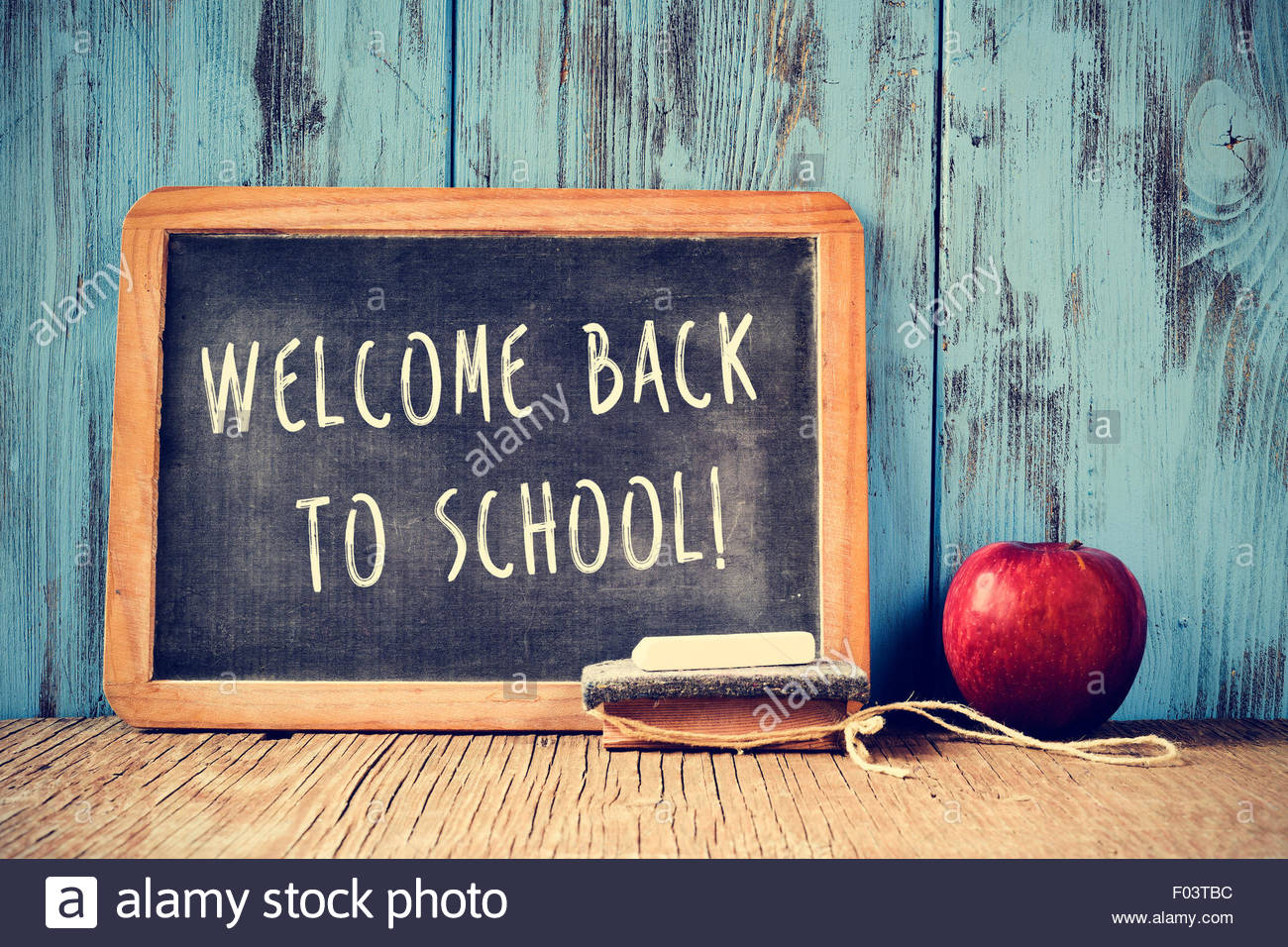 We are excited to get going with the 2022-2023 School Year!!
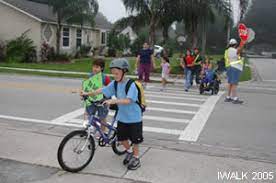 Elementary Crosswalk
Please remind your students to stop and wait

Thank you for watching for students in the crosswalk

Safety is really important to all of us
Welcome New Staff
Mrs. Halls (English, Yearbook/Newspaper)
 Mrs. Hatch (Aide)
 Mrs. Lester (Counselor)
 Mrs. Pond (Nurse)
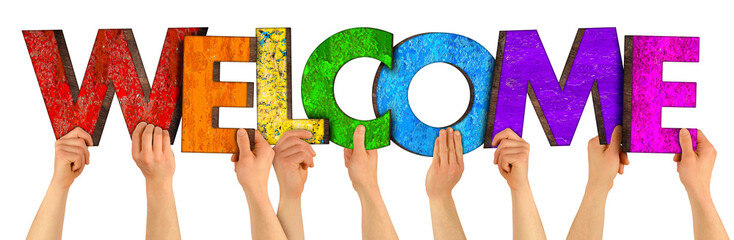 Lincoln County School District #2 is continuing with Raptor
Raptor
If you are visiting the school and just need to drop something off, there is no change to the process.
If you are visiting the school to volunteer, go to your student’s classroom, or for a reason going past the office, you will need to bring your driver's license.
Raptor checks drivers license against several different registries to provide an added level of protection in ensuring those in the building are safe to be in the building.
This process will need to occur during regular school hours only.  It will not apply to after school sporting events, programs, or other after school activities.
High School DC trip
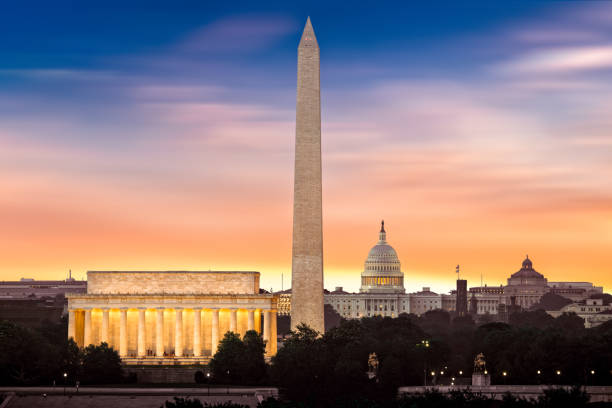 We will be taking our Juniors to Washington D.C. in May this year.  This group of students missed their Freshman dinner fundraiser.  If you are aware of community connections or resources that may help, please let us know.
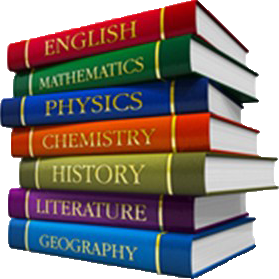 Academics
Thank you for following up with your students on academics.  We are adding academic supports this year
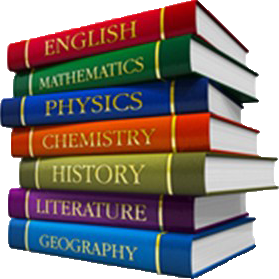 --Each morning a rotating content area will be available to help. Mrs. Nate will communicate that out weekly.--Each lunch break a rotating content area will be available to help.  Mrs. Nate will communicate that out weekly.--Friday schools will be doubled and will rotate content areas.  This will be communicated out by Mrs. Nate
CHS Daily

Students will be assigned to core academic support through daily if:

-Overall grade is C- or lower
-Recent test score is C- or lower
-Missing assignment
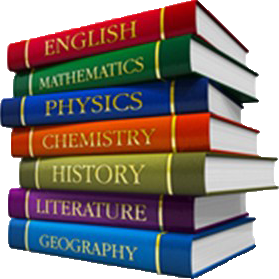 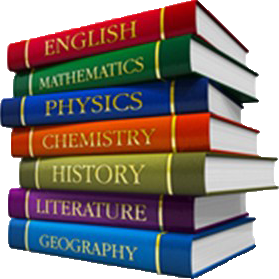 CHS Daily

If students have met requirements and teachers aren’t requesting students choose from a number of options:

-NHS / Student Council / Shop extensions / HW / Reading / Typing / Tutoring / P.E. / Music 

Survey next week
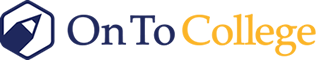 Prepares students for next level
Content assessment
Content supports based on assessment
Home supports 
Prepares students to take ACT as well as provides tools to remediate holes 
   are misunderstandings.
Juniors take this as part of their preparation to take the ACT later in the year
Optional for sophomores and seniors who would like to take advantage.
Two daily’s a week set aside for this purpose.
Rachel’s Challenge community event September 7th 6:30 – 7:30
A nationally recognized grant funded assembly program focused on promoting hope, kindness, and compassion.
“After Rachel’s death, her family discovered that she left behind a legacy of kindness and compassion – through her life, her writings, and the people she had reached out to. One after another, stories emerged about the profound impact of her simple acts of kindness.” https://rachelschallenge.org
“By creating positive connections that improve self-worth and mental health.” https://rachelschallenge.org
School Lunch
We go back to paid lunches this year.  Students having seconds will need to pay for seconds.
Please ensure your students lunch account has an appropriate balance.  
Students can bring money to the office.  A receipt can be provided.  You are also able to pay online.
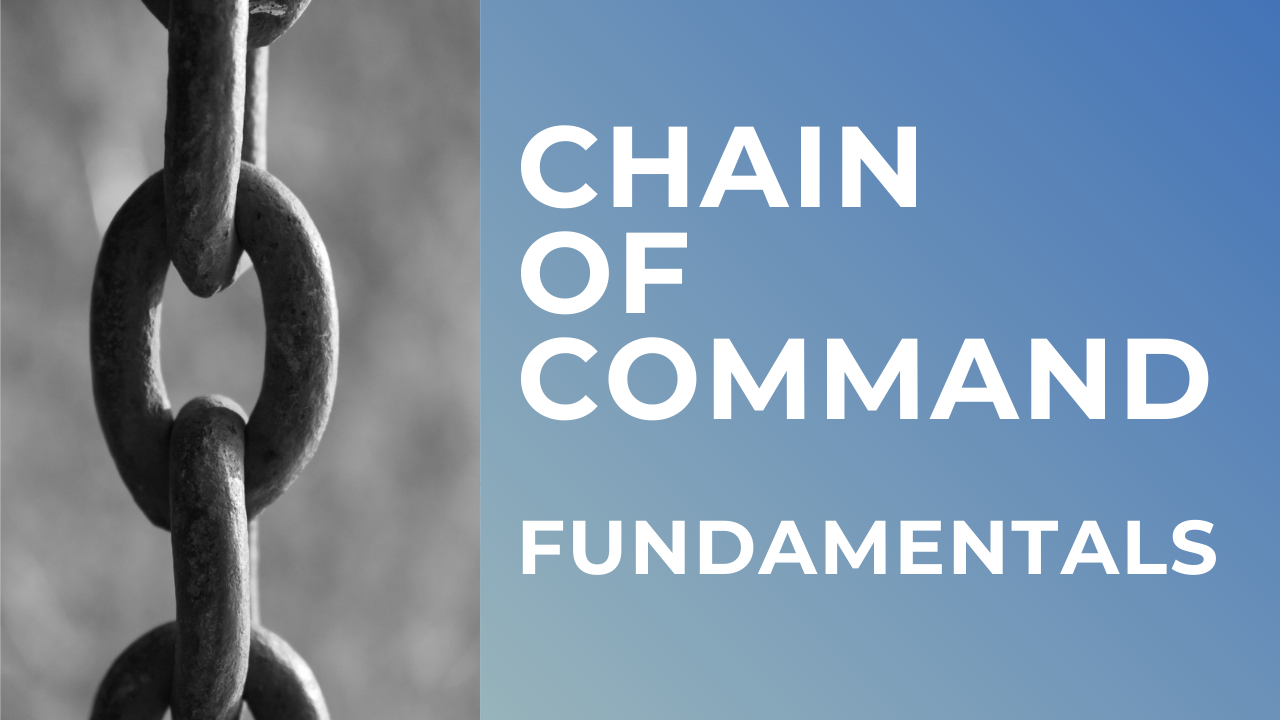 Student communicating concern to teacher and/or coach
Parent communicating concern to teacher and/or coach
Parent communicating concern to Mrs. Vierig as the AD if concern is not resolved.
Parent communicating concern to Mr. Dietz if not resolved with Mrs. Vierig or your students teacher.
CHS Handbook
Please take time to review our CHS handbook
End of the year lock in as reward for students who have met requirements.
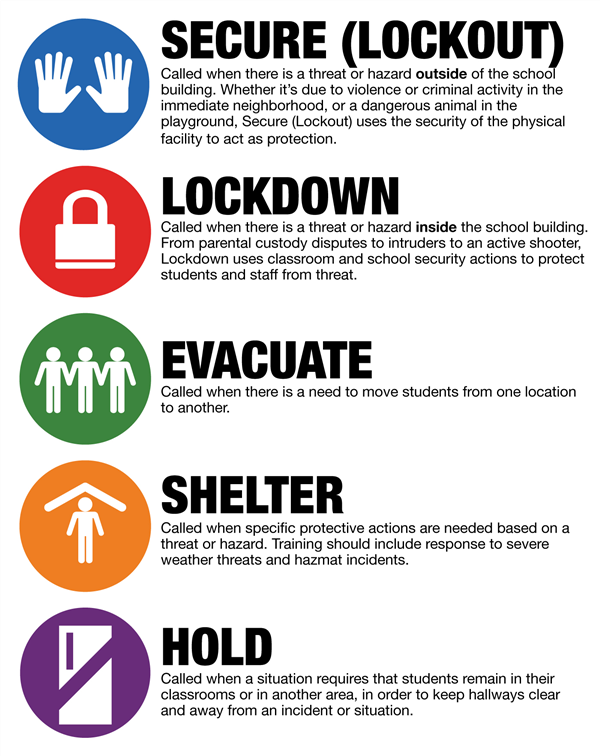 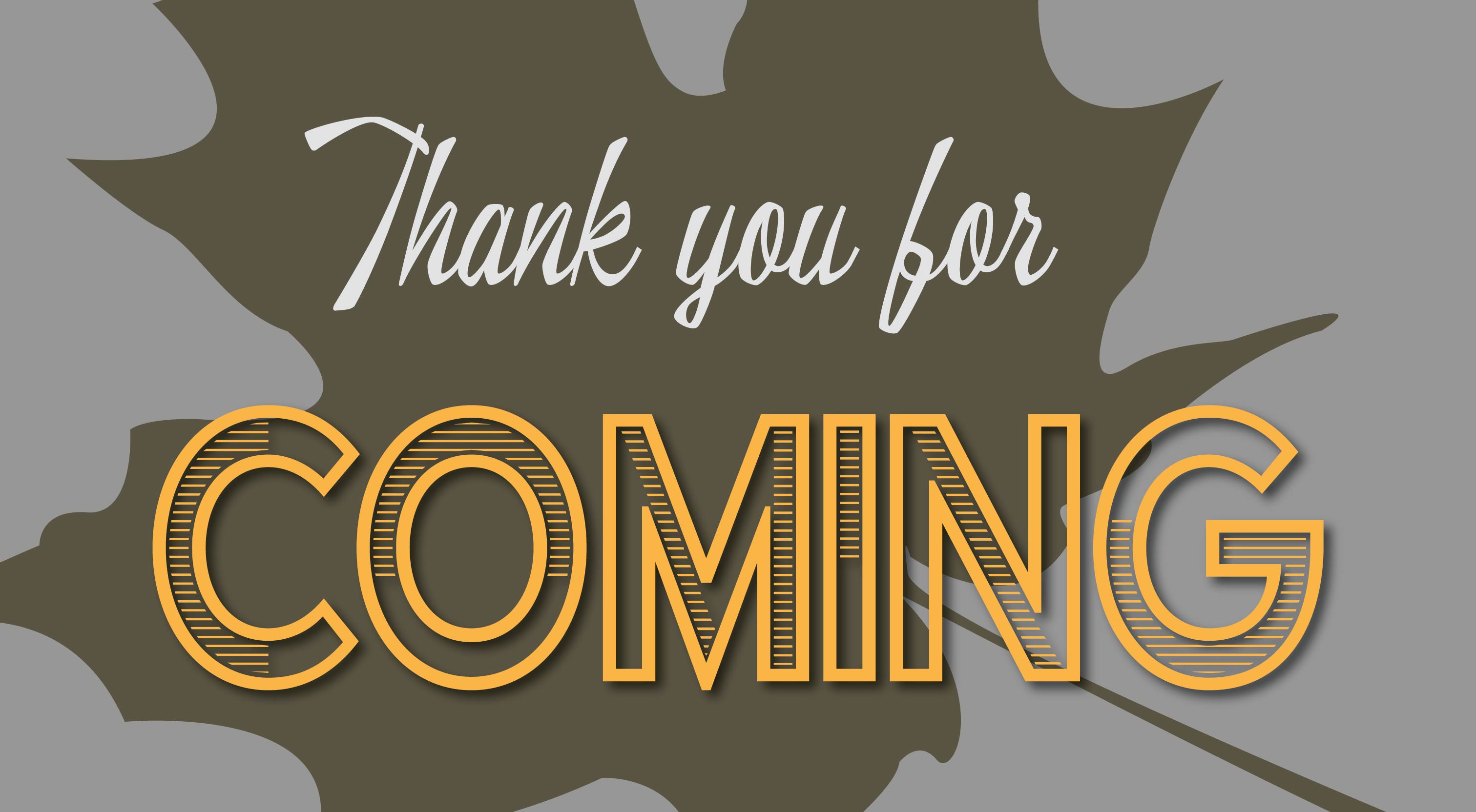 Thank you
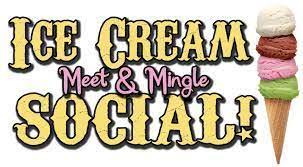